SQL Saturday Denver 2022 (#1034)
Event Schedule
8:30 – 9:30 Session 1
9:40 – 10:40 Session 2
10:50 – 11:50 Session 3
Lunch
1:00 – 2:00 Session 4
2:10 – 3:10 Session 5 
3:20 – 4:20 Session 6
Thank you to our Host and Sponsors!
Platinum Sponsor
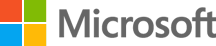 Summit Sponsors
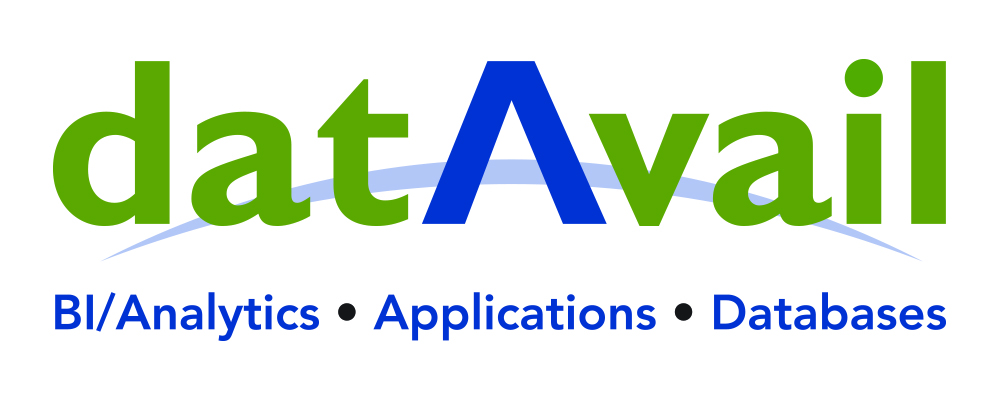 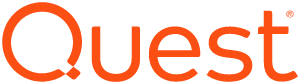 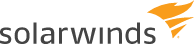 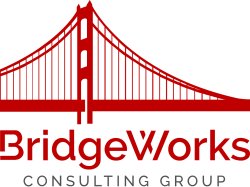 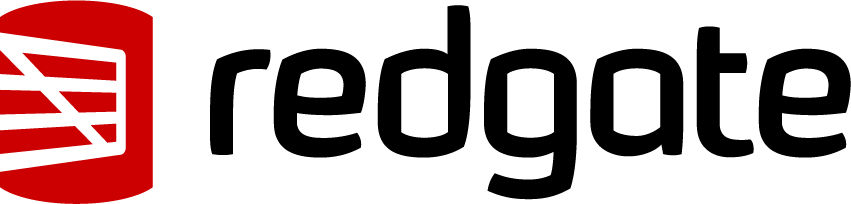 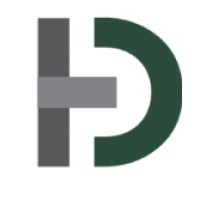 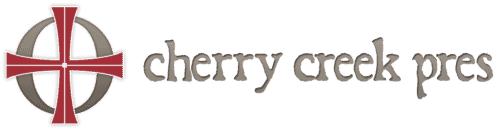 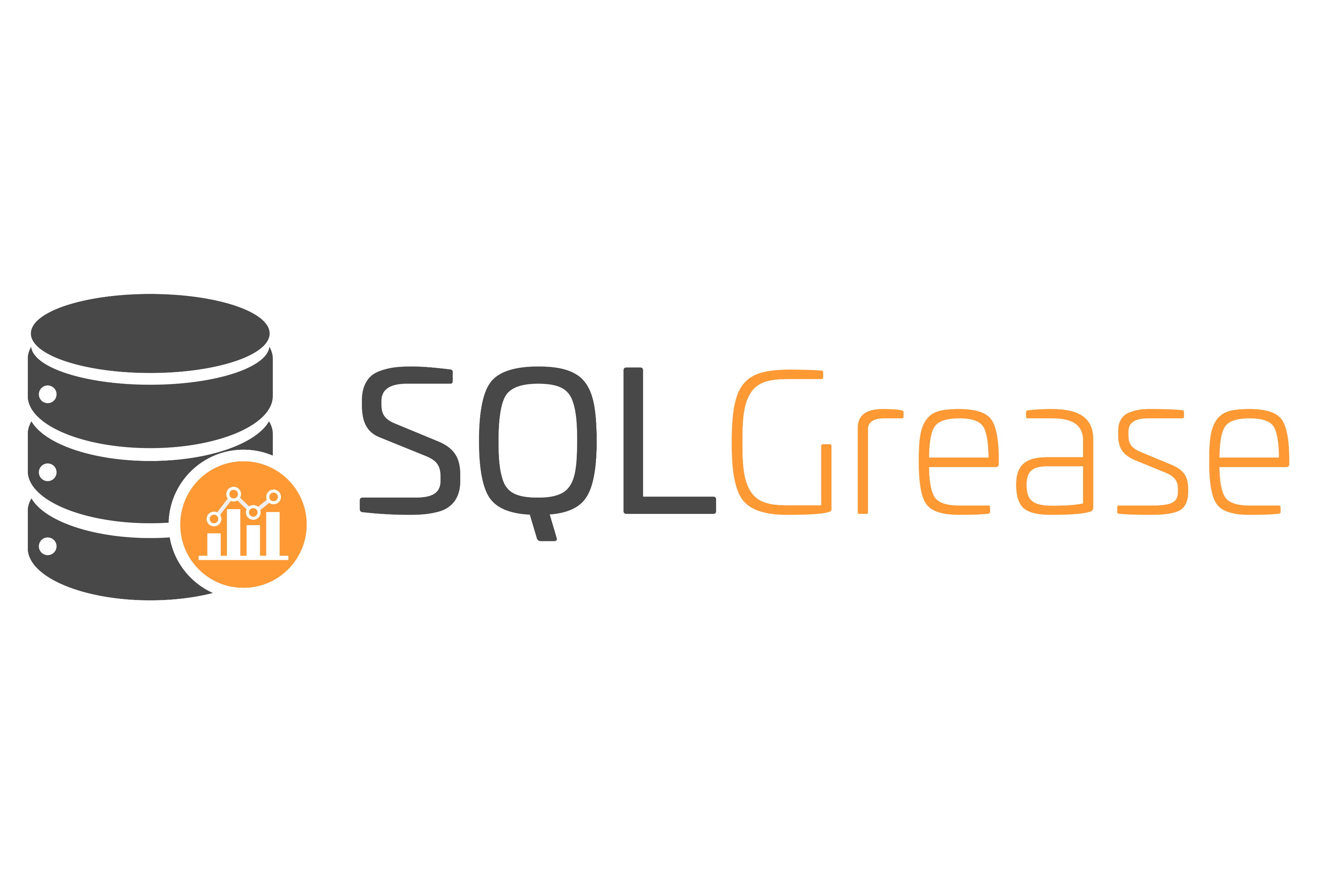 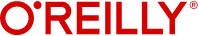 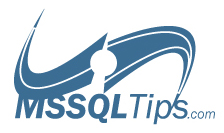 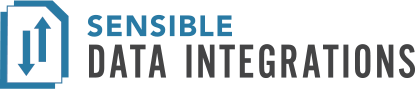 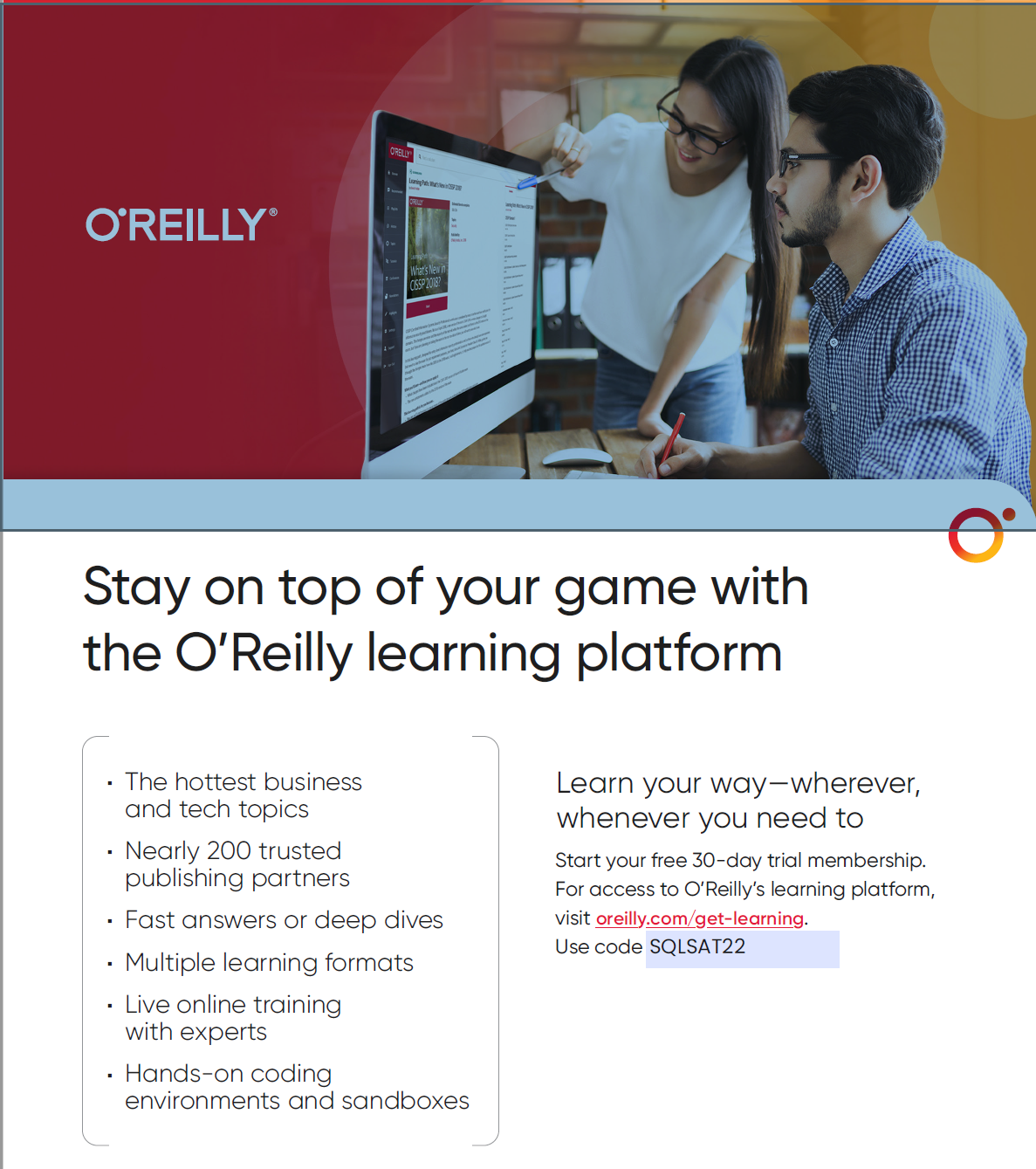 Speaker Introduction
Thank you!